Психологическая разгрузка 
для педагогов в ДОУ
Выполнила: 
Педагог-психолог 
С. Г. Ибрагимова
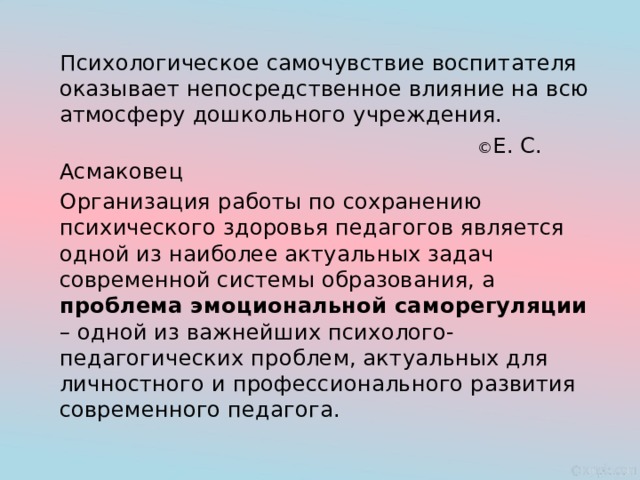 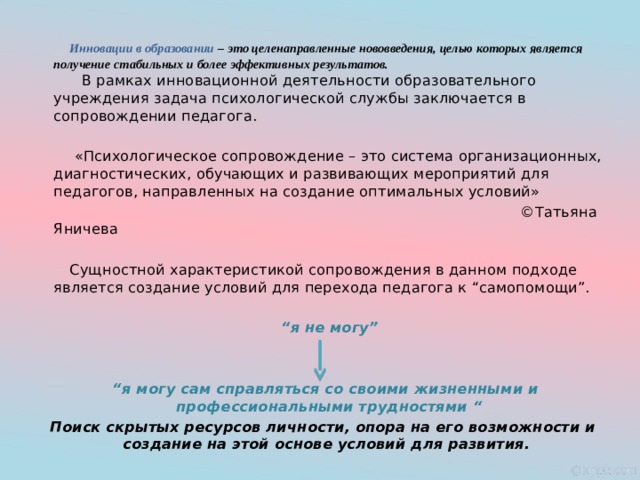 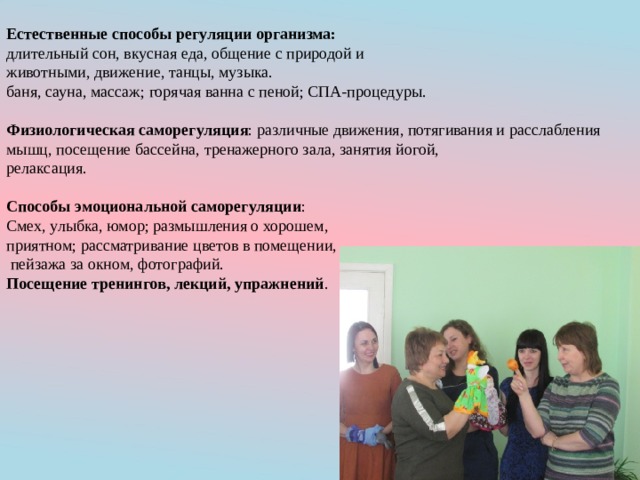 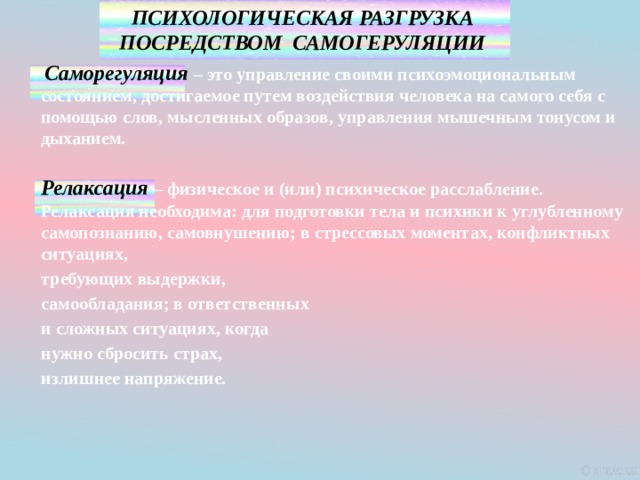 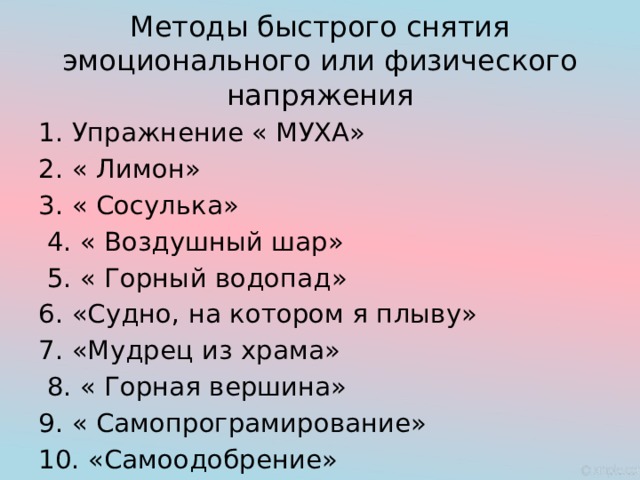 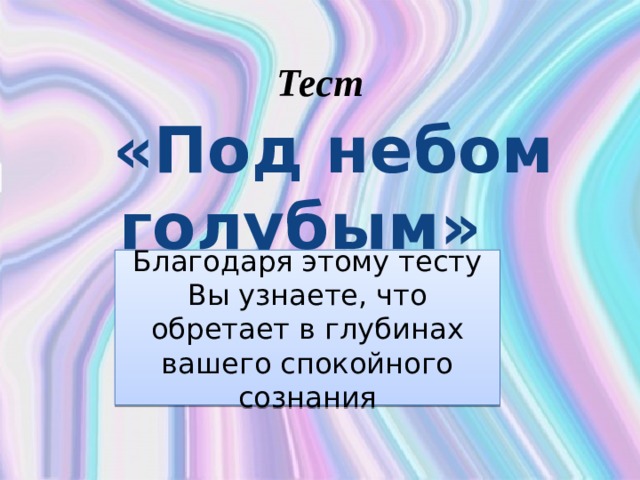 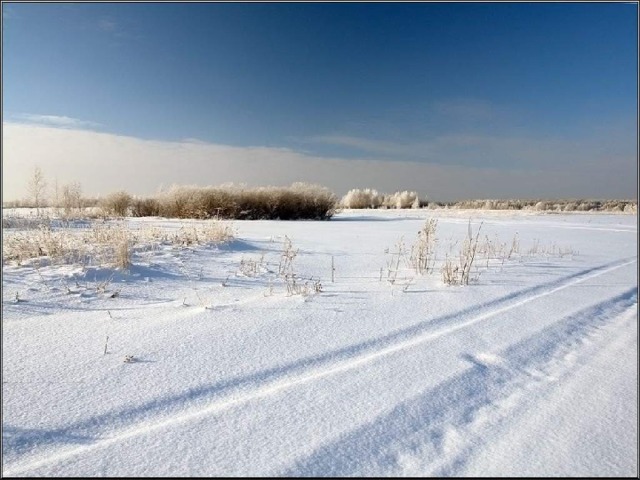 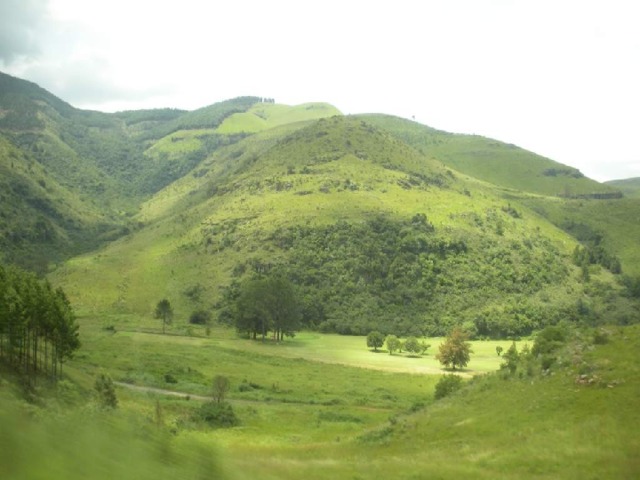 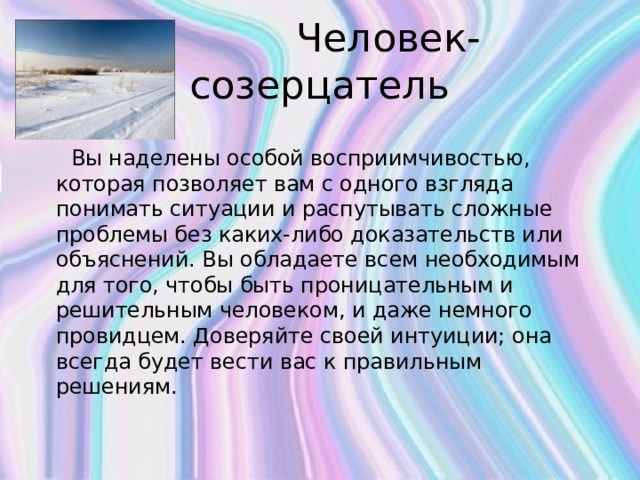 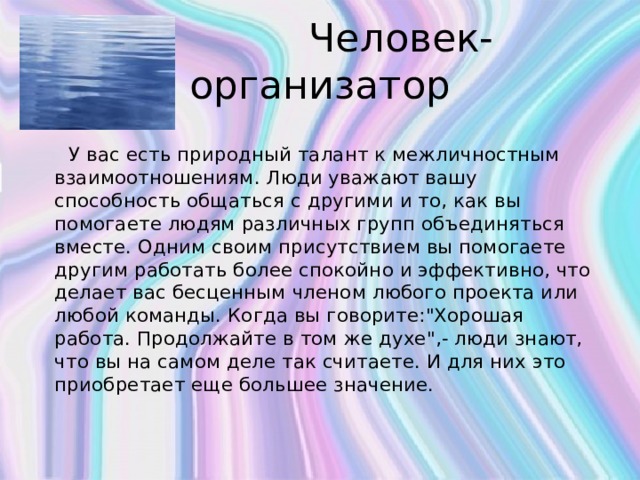 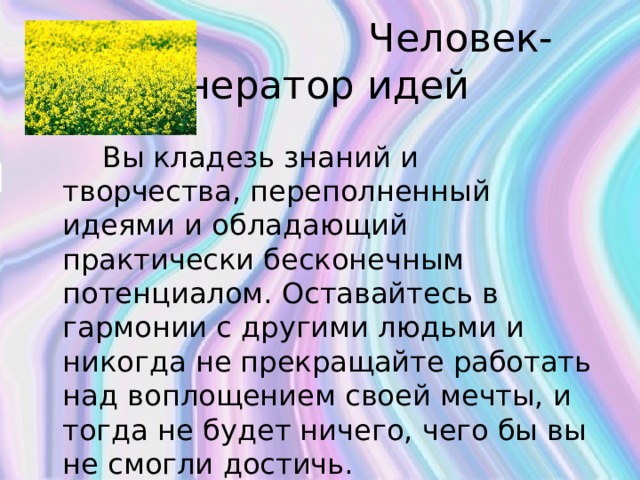 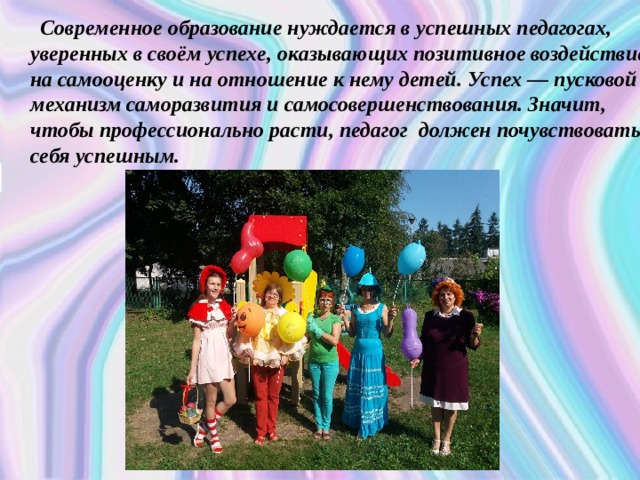 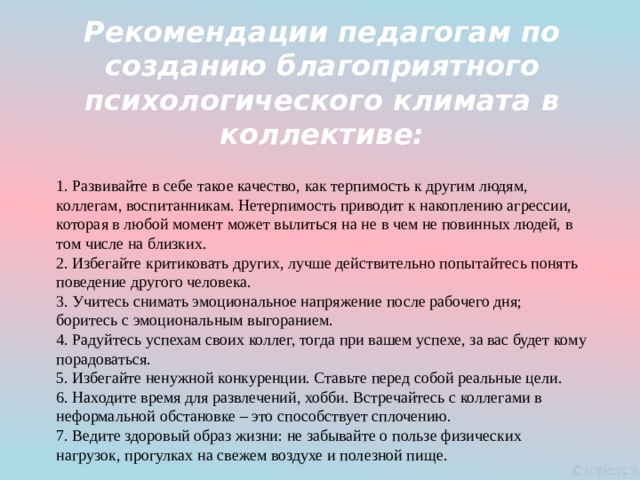 Спасибо за внимание!